ANALISI DEI DATI SPAZIALI PER LE APPLICAZIONI ECONOMICHE
Regressione Lineare Semplice
Prof. Gennaro Punzo
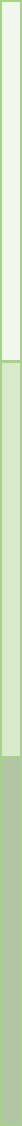 Relazione Tra Due Fenomeni: Correlazione
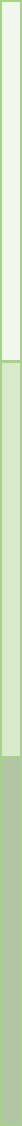 La relazione tra due variabili può essere mostrata attraverso un diagramma a dispersione

L'analisi di correlazione è utilizzata al fine di misurare la forza dell'associazione (relazione lineare) tra due variabili

Limiti dell’analisi di correlazione:

La correlazione riguarda solo la forza della relazione

Nessun effetto causale è implicito nella correlazione
2
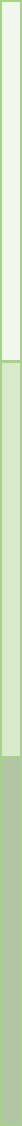 Relazione Tra Due Fenomeni: Regressione
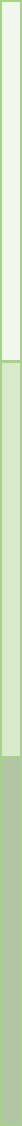 Y = f (X) + ε
3
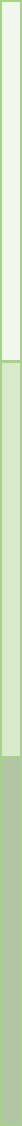 Tipi di Relazioni: Diagrammi di Dispersione
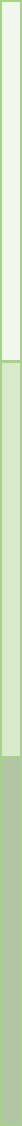 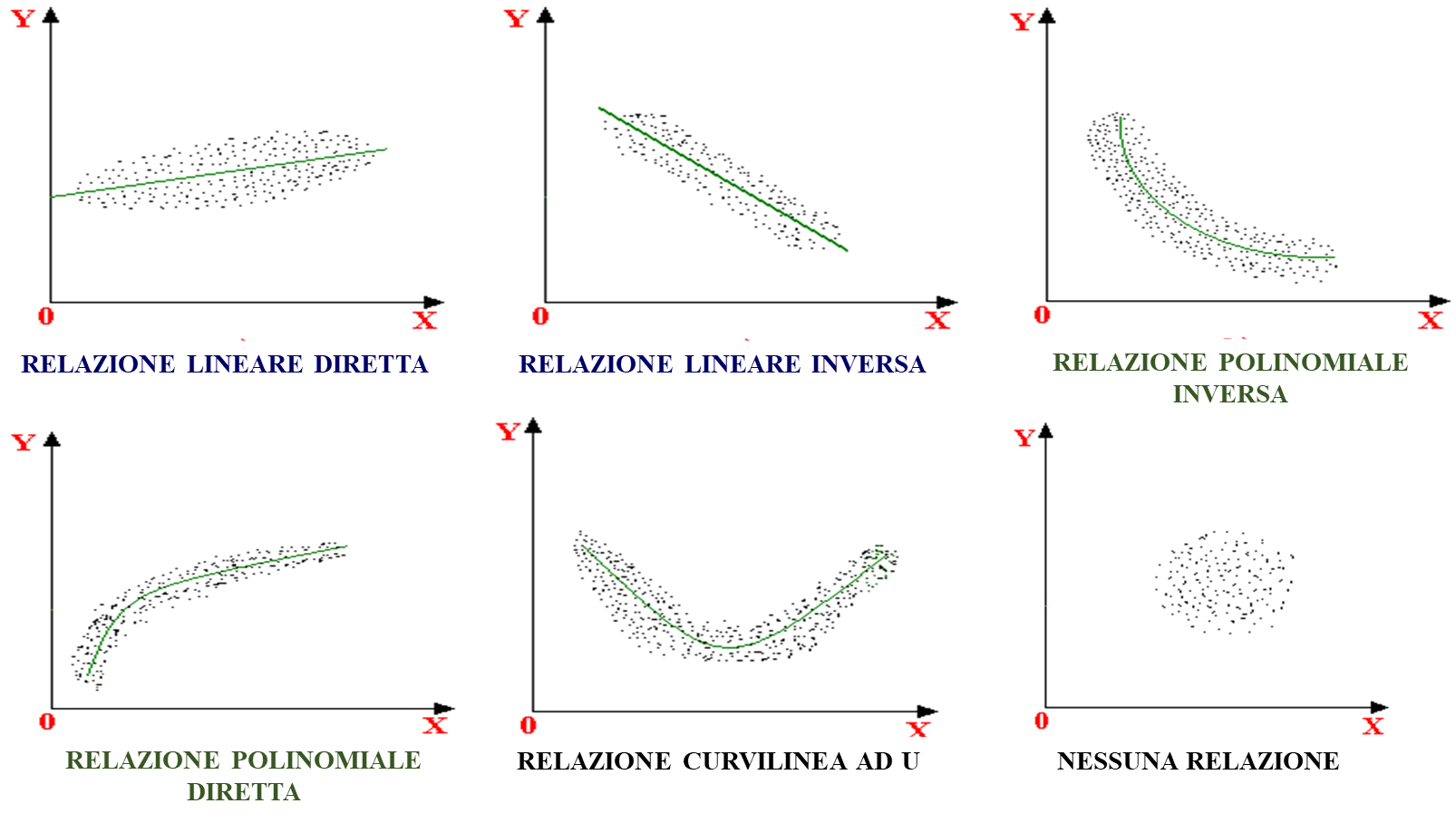 4
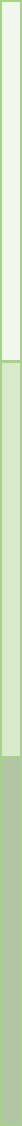 Tipi di Relazioni: Diagrammi di Dispersione
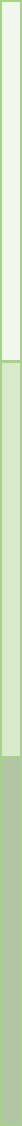 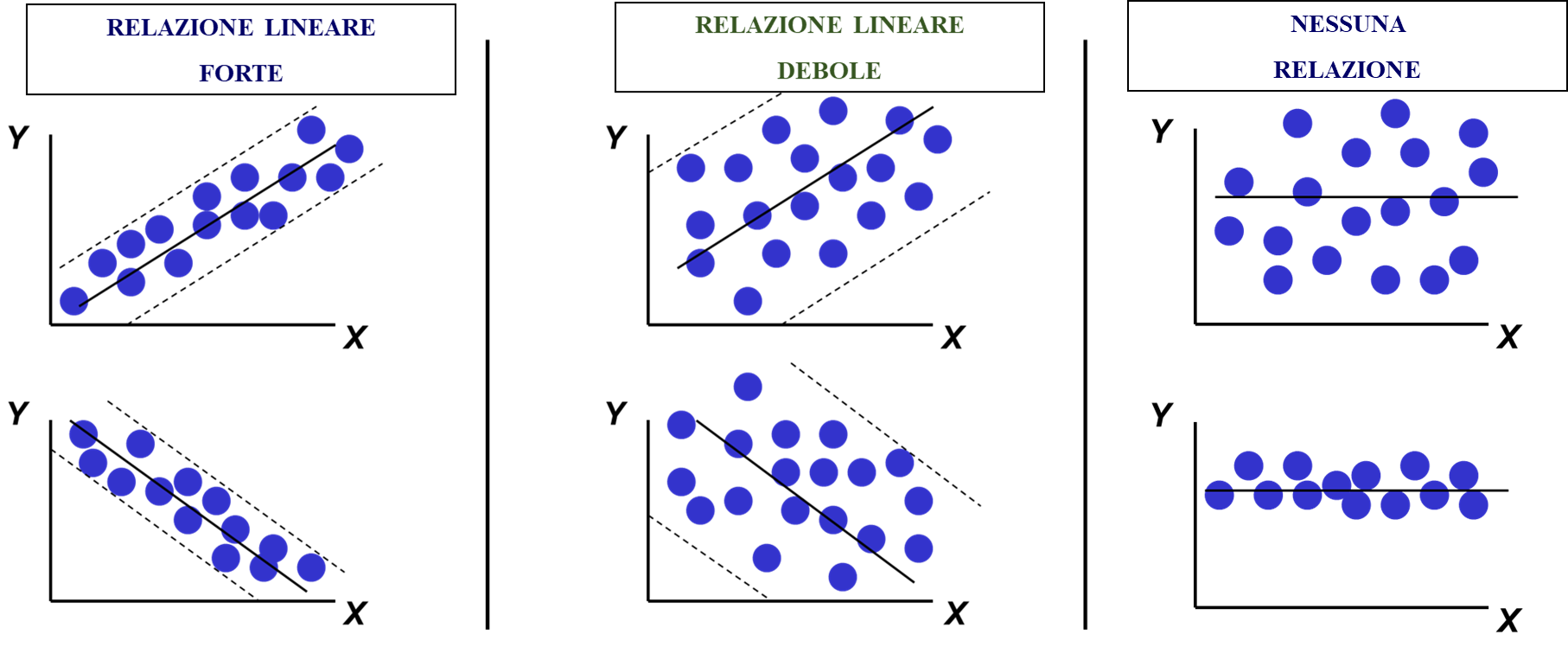 5
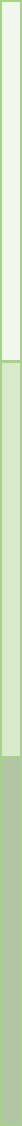 Regressione Lineare Semplice
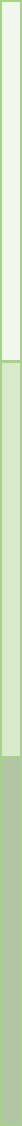 Y = f (X) + ε
COMPONENTE STOCASTICA
(è una v.c. e riassume gli altri fattori non osservabili in grado di influenzare la relazione tra Y e X)
COMPONENTE DETERMINISTICA
(definisce il contributo della variabile esplicativa X)
SE LA SCELTA CADE SU UNA FUNZIONE LINEARE (DOVE X È LA VARIABILE ANTECEDENTE) SI INDIVIDUA LA RETTA DI REGRESSIONE:
INTERCETTA
COEFFICIENTE ANGOLARE
Il modello di regressione lineare si definisce semplice quando considera una sola variabile esplicativa e multiplo quando include due o  più variabili esplicative
6
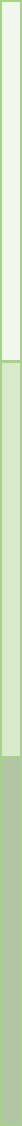 Regressione Lineare Semplice
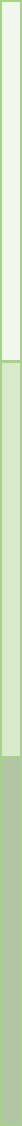 Nella regressione lineare semplice:

Il modello stimato è una retta sul piano cartesiano
I valori osservati si possono rappresentare come punti nel piano cartesiano

La rappresentazione grafica, nel caso di un modello di regressione lineare semplice, sarà la seguente:
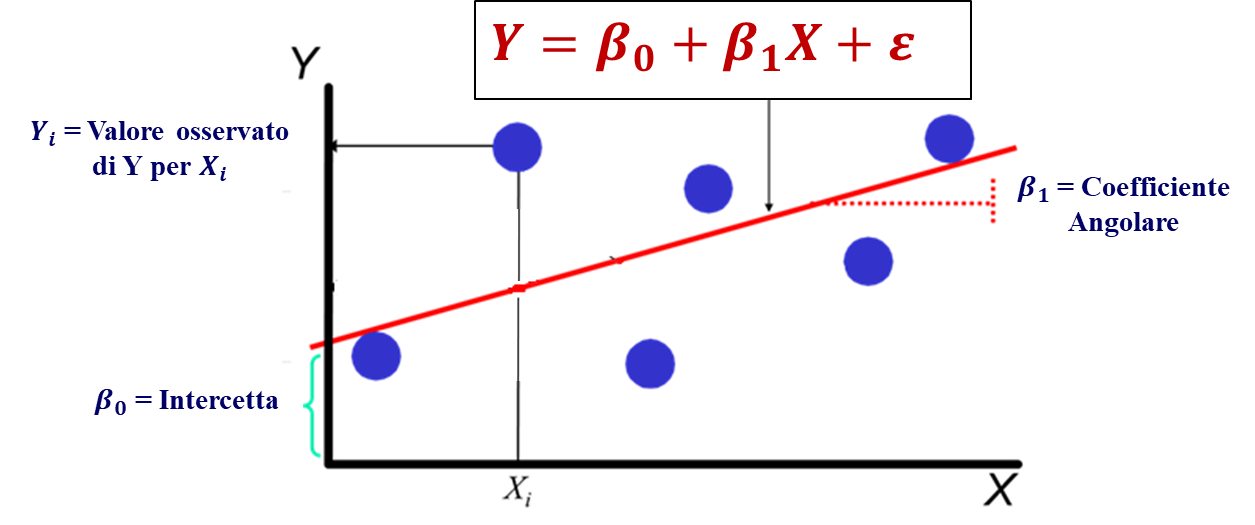 7
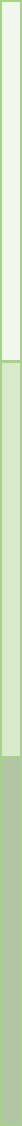 Regressione Lineare Semplice
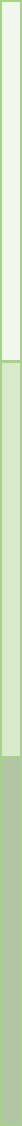 Quando stimiamo la retta di regressione lineare semplice su dati campionari otteniamo la seguente relazione funzionale e rappresentazione grafica:
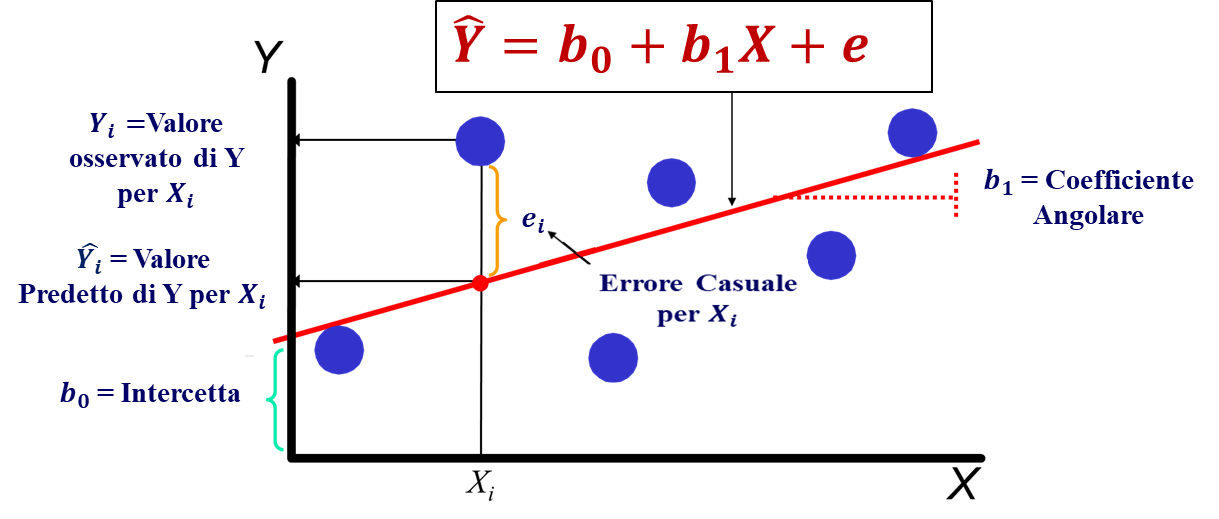 8
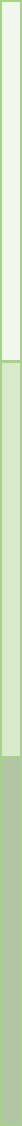 Regressione Lineare Semplice
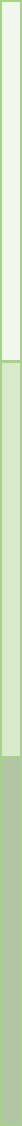 Quando stimiamo la retta di regressione lineare semplice su dati campionari otteniamo la seguente relazione funzionale e rappresentazione grafica:
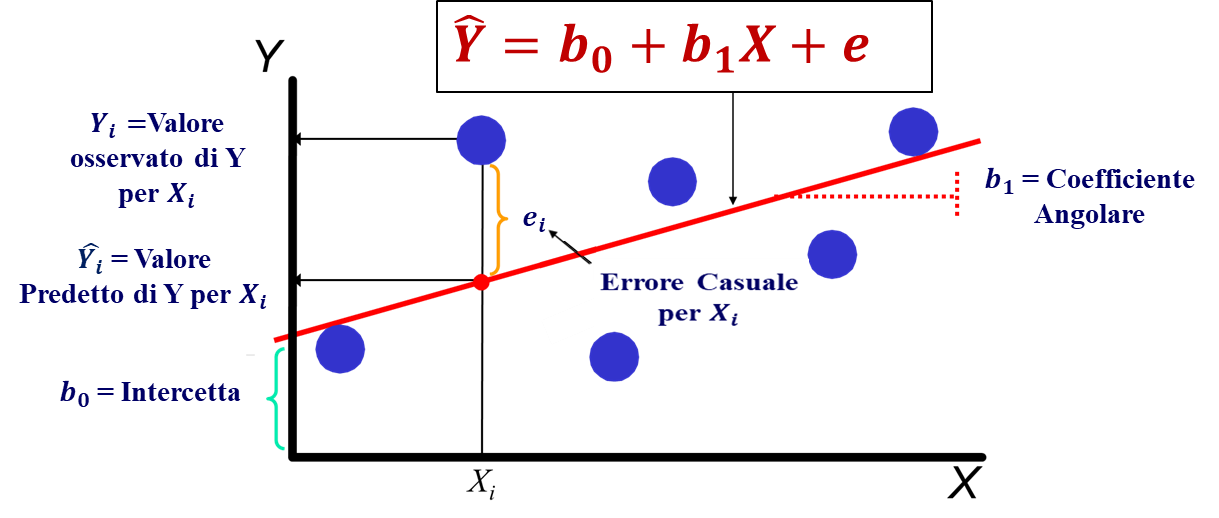 9
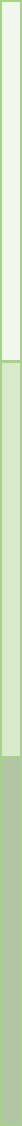 Regressione Lineare Semplice
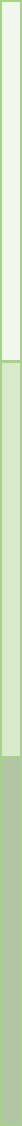 10
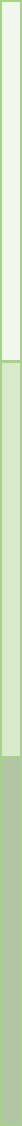 Regressione Lineare Semplice
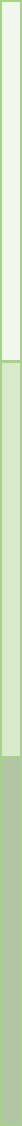 11
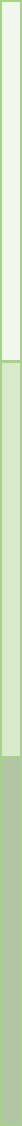 Minimi Quadrati
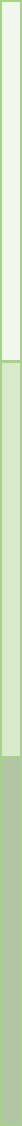 12
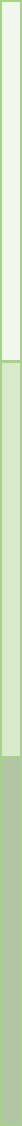 Minimi Quadrati
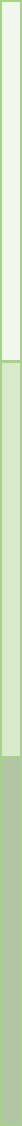 13
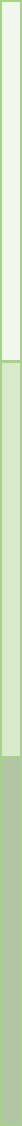 Minimi Quadrati
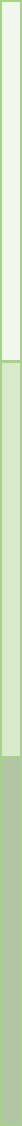 14
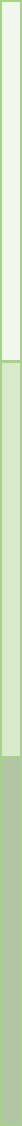 Minimi Quadrati
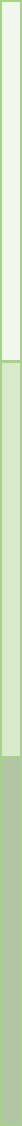 Ponendo:
e
= 0
= 0
= 0
coefficiente di regressione
per cui:
e
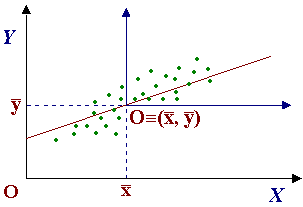 15
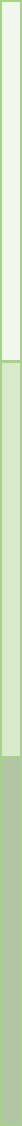 Minimi Quadrati
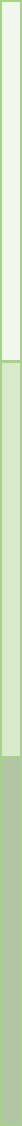 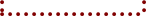 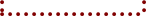 Coefficiente Angolare
Intercetta
16
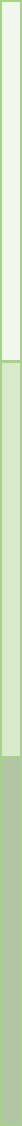 Minimi Quadrati
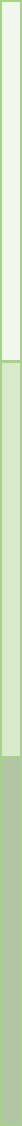 IL COEFFICIENTE DI REGRESSIONE (β1):
Esprime di quanto varia in media il carattere dipendente (Y) al variare di una unità del carattere indipendente (X)
È espresso in una unità di misura pari al rapporto tra l’unità di misura del carattere Y e quella del carattere X.
Varia tra  – ∞ e + ∞. In particolare, se:
il carattere Y aumenta in media all’aumentare del carattere X
β1 > 0
il carattere Y diminuisce in media all’aumentare del carattere X
β1 < 0
il carattere Y è indipendente in media dal carattere X
β1 = 0
17
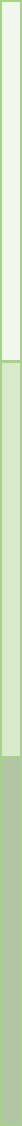 Minimi Quadrati
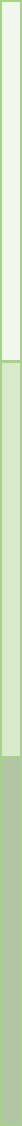 L’ INTERCETTA (β0):
Rappresenta il valore medio stimato di Y quando il valore della variabile X è zero
Varia tra  – ∞ e + ∞
18
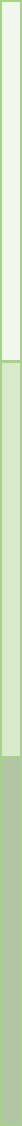 Minimi Quadrati
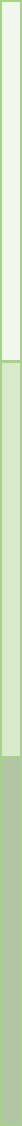 19
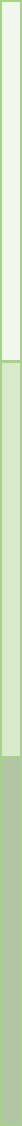 Teorema di Gauss-Markov
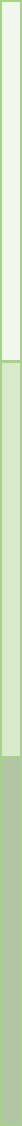 20
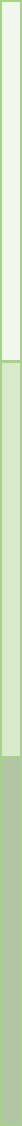 Proprietà degli Stimatori
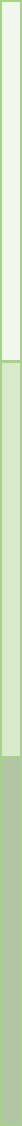 Gli stimatori godono delle seguenti proprietà:
Correttezza
Efficienza
Consistenza
Correttezza asintotica
Proprietà che si verificano per n finito
Proprietà asintotiche, cioè che si verificano al crescere della numerosità campionaria (per n  ∞)
21
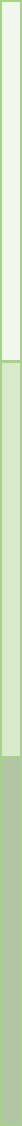 Correttezza
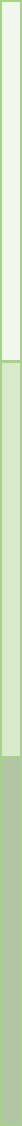 22
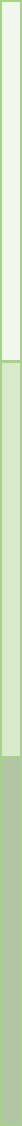 Efficienza
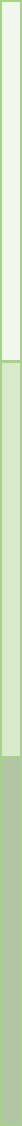 23
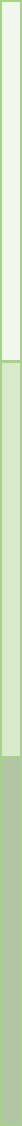 Proprietà Asintotiche
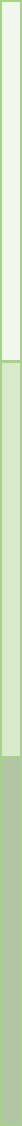 24
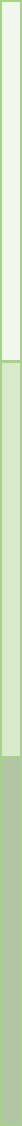 Consistenza (Asintoticamente Non Distorto)
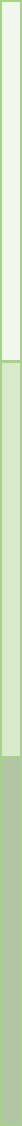 25
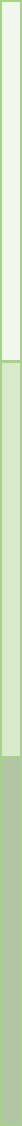 Consistenza in Media Quadratica
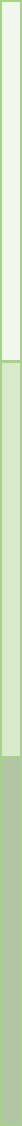 26
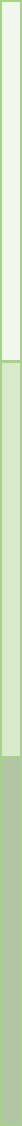 Consistenza in Probabilità
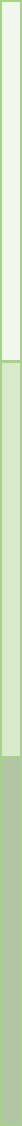 27
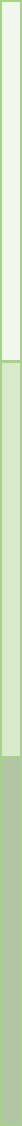 Correttezza Asintotica
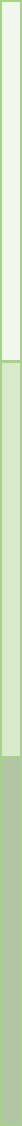 28
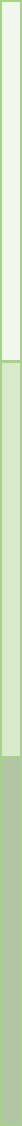 Misure di Variabilità
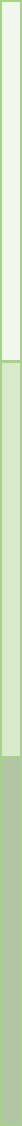 Dopo aver stimato i coefficienti di regressione con il metodo dei minimi quadrati, è necessario valutare la bontà dell’adattamento del modello ai dati

A tal fine, si calcolano tre importanti indici di variabilità:

SQT (Somma Totale dei Quadrati), rappresenta la Devianza Totale

SQR (Somma dei Quadrati della Regressione), rappresenta la Devianza di Regressione. È quella parte di variabilità dovuta alla presenza di una relazione tra le variabili X e Y

SQE (Somma dei Quadrati dell’Errore), rappresenta la Devianza Residua.  È quella parte di variabilità dovuta ad altri fattori che non siano relativi alla relazione tra X e Y ed è la parte erratica del modello
29
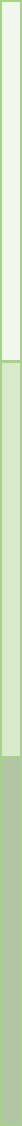 Misure di Variabilità
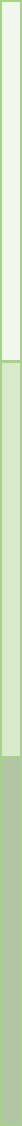 La relazione è la seguente:
DEVIANZA TOTALE
DEV(Y)
DEVIANZA DI REGRESSIONE
DEV(R)
DEVIANZA RESIDUA
DEV(E)
30
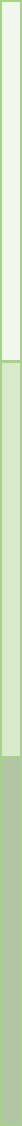 Misure di Variabilità
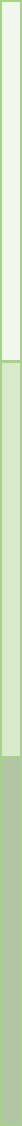 Graficamente, la relazione è la seguente:
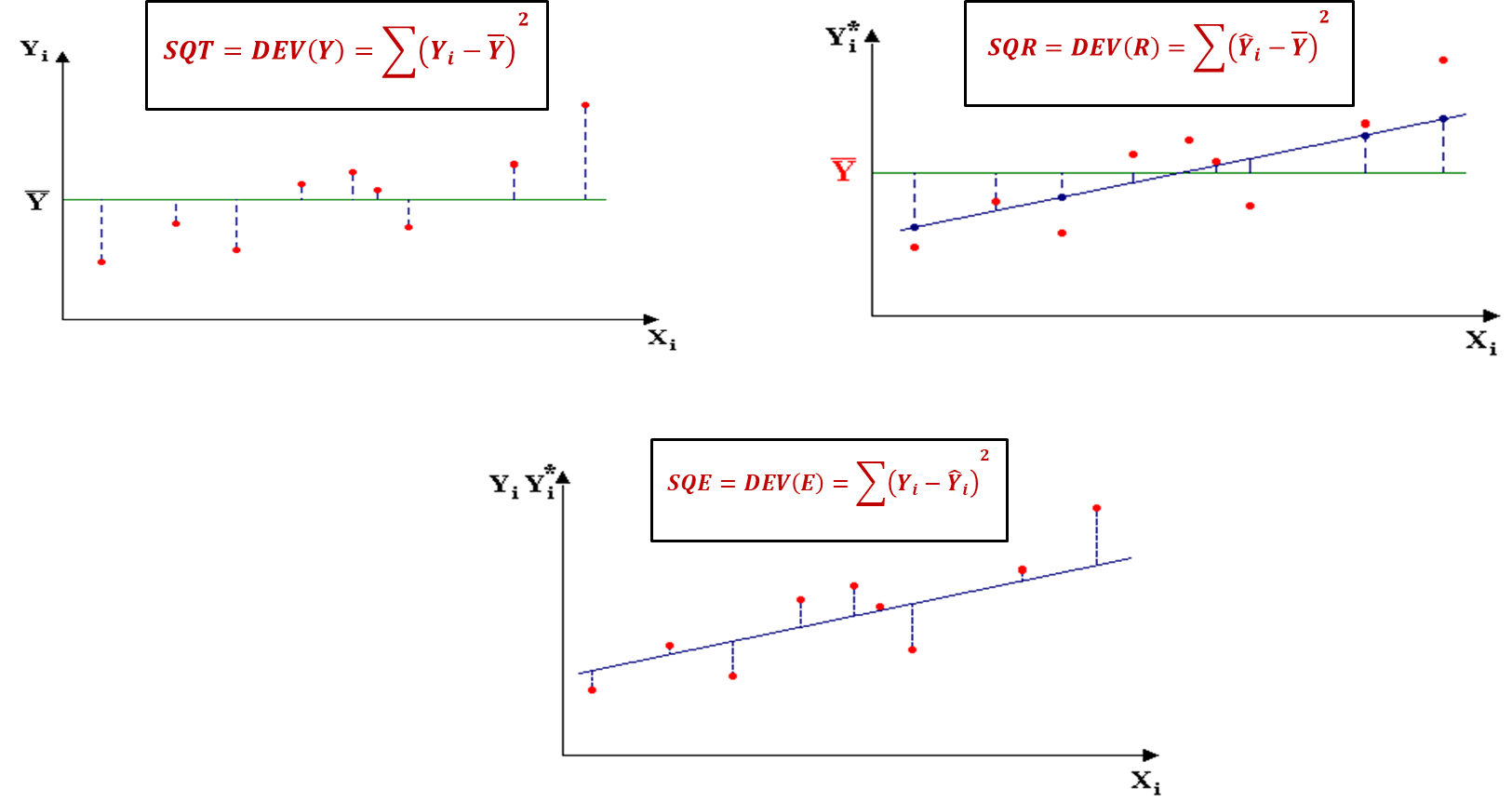 31
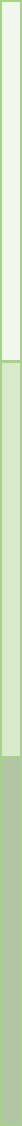 Misure di Variabilità
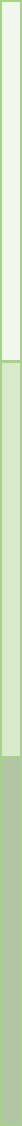 Graficamente, la relazione è la seguente:
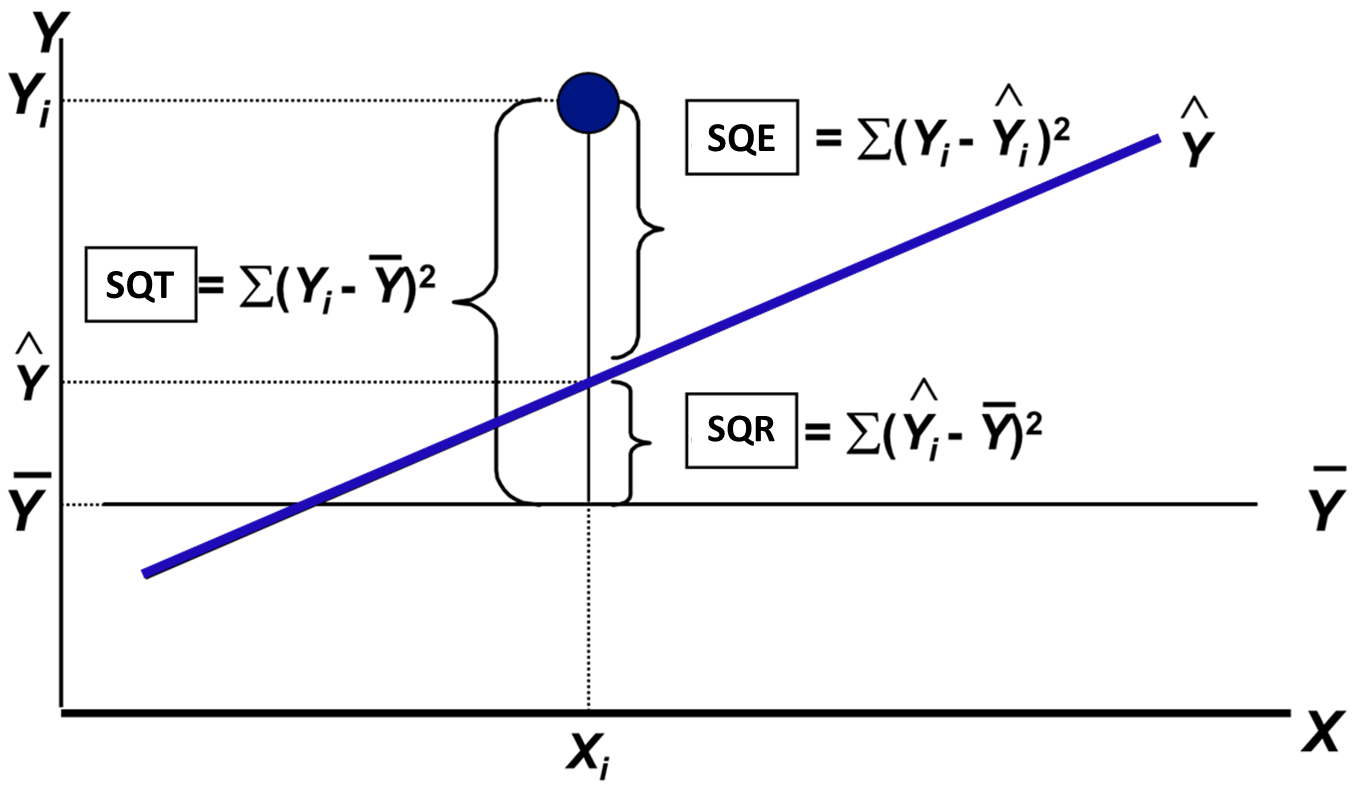 32
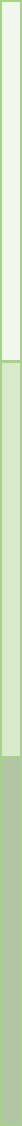 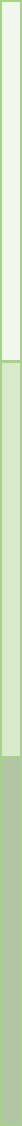 33
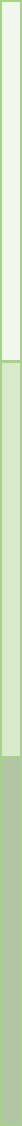 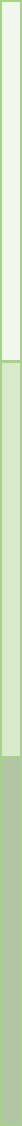 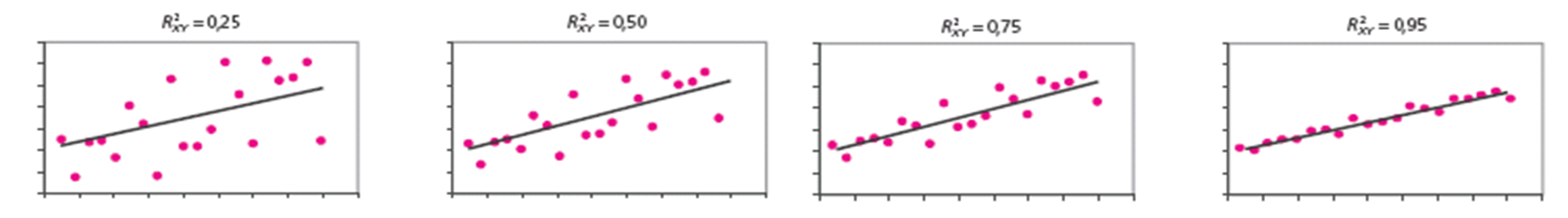 34
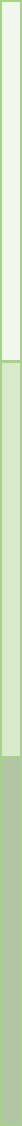 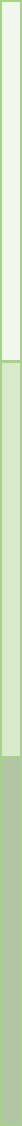 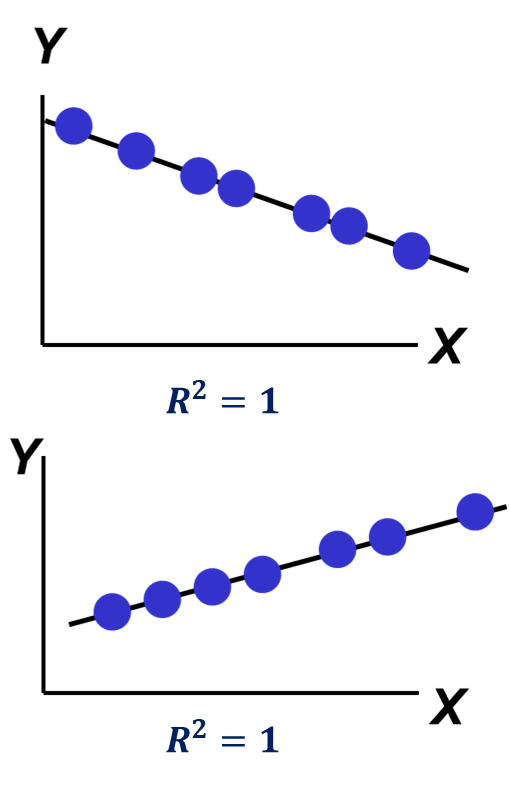 35
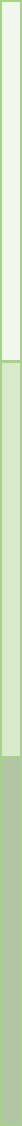 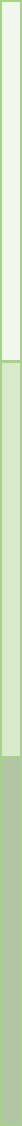 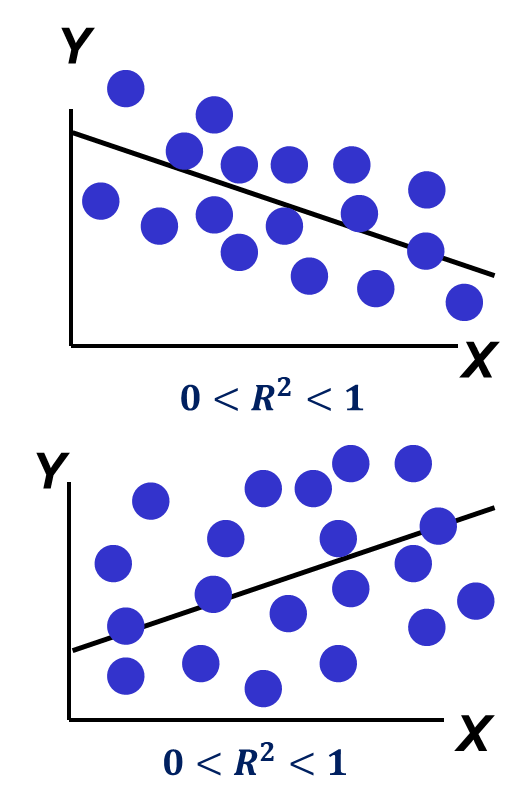 36
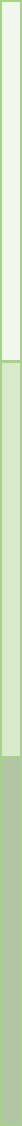 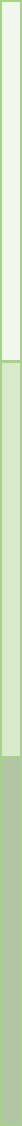 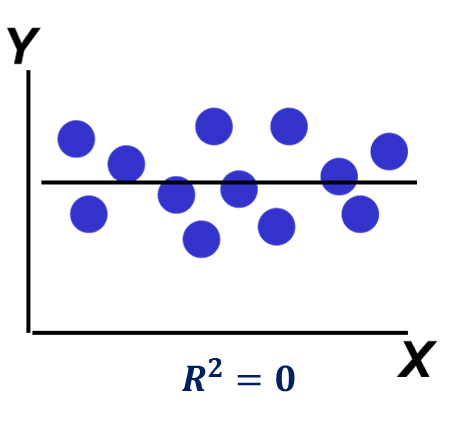 37
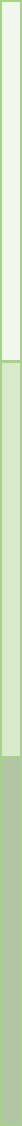 Errore Standard delle Stime
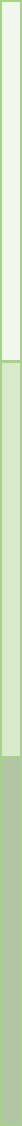 38
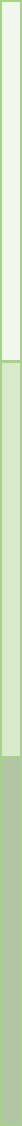 Errore Standard delle Stime
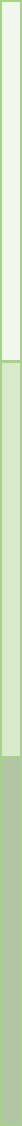 39
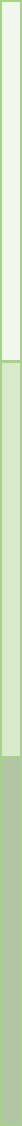 Test d’Ipotesi per la Significatività dei Coefficienti
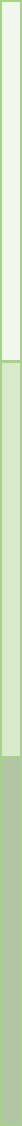 40
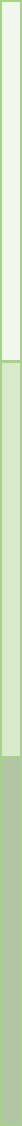 Test d’Ipotesi per la Significatività dei Coefficienti
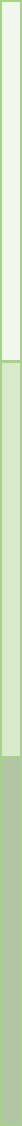 41
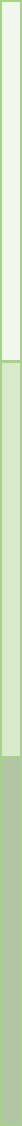 Test d’Ipotesi per la Significatività dei Coefficienti
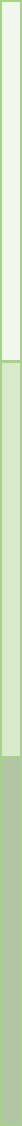 42
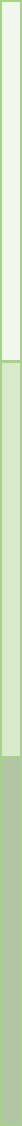 Test d’Ipotesi per la Significatività dei Coefficienti
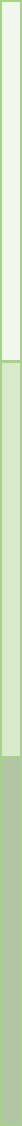 43
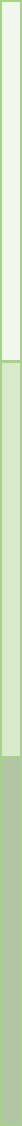 Test d’Ipotesi per la Significatività dei Coefficienti
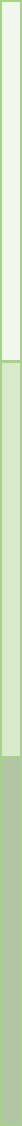 44
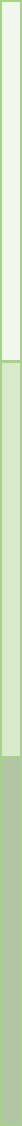 Test d’Ipotesi per la Significatività dei Coefficienti
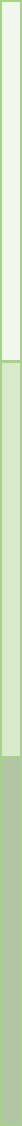 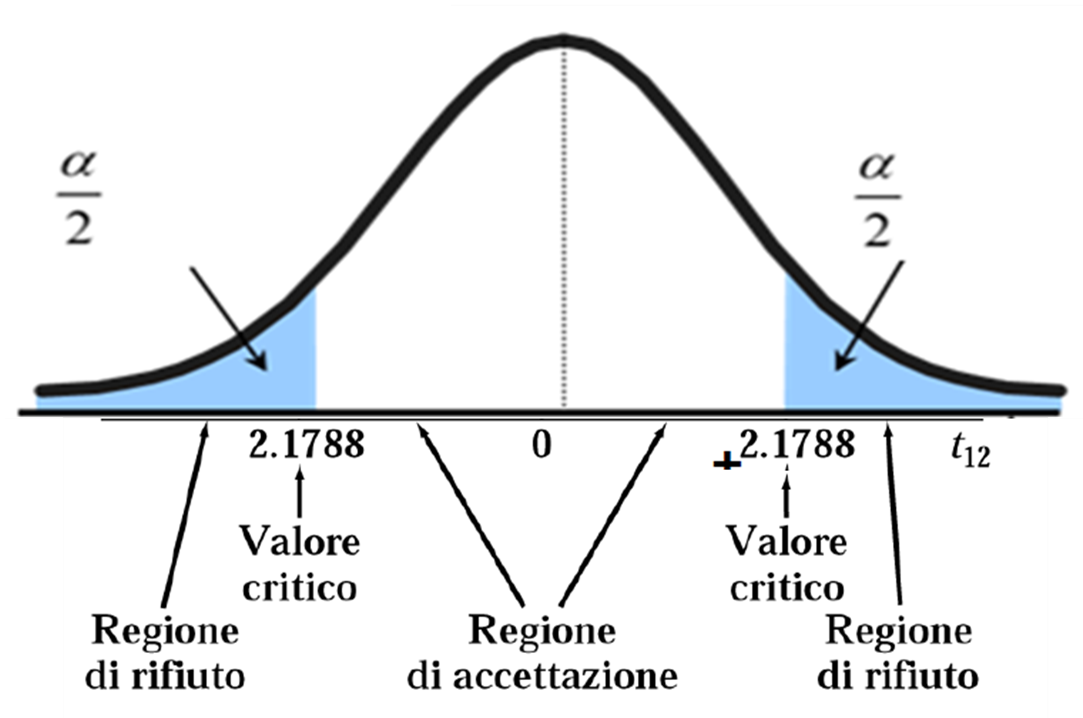 t
45
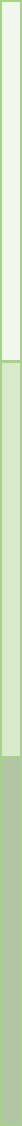 Intervallo di Confidenza per i Coefficienti
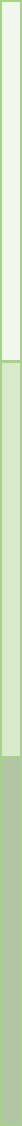 46
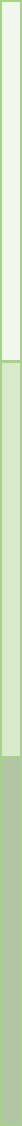 Intervallo di Confidenza per i Coefficienti
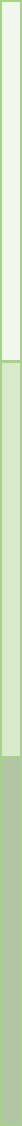 Intervallo di confidenza intorno al coefficiente di regressione incognito della popolazione (β1):
47
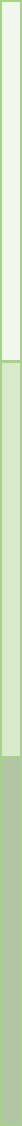 Intervallo di Confidenza per i Coefficienti
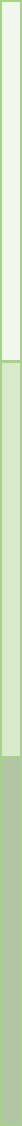 48